DURACIÓN DE LA ANTIBIOTERAPIA:
DESMONTANDO MITOS

Vol 27, nº2 2019
Sumario
INTRODUCCIÓN
¿QUÉ DICE LA EVIDENCIA SOBRE LAS PAUTAS CORTAS? 
INFECCIONES DE LAS VÍAS RESPIRATORIAS ALTAS 	
FARINGOAMIGDALITIS 	
OTITIS MEDIA AGUDA 	
RINOSINUTIS Y SINUSITIS AGUDA NO COMPLICADA 
INFECCIONES DE LAS VÍAS RESPIRATORIAS BAJAS 	
NEUMONÍA ADQUIRIDA EN LA COMUNIDAD 	
EXACERBACIONES DE EPOC 	
INFECCIONES DEL TRACTO URINARIO 	
CISTITIS AGUDA NO COMPLICADA 	
PIELONEFRITIS 	
INFECCIONES DE PIEL Y PARTES BLANDAS
¿QUÉ MENSAJE DAR A LOS PACIENTES?
CONCLUSIONES
INTRODUCCIÓN (I)
El aumento de las resistencias bacterianas es un problema de salud pública que preocupa a las organizaciones sanitarias de todo el mundo. El Plan Nacional frente a la Resistencia a los Antibióticos (PRAN) tiene entre sus objetivos la implantación generalizada de los PROA, tanto en el ámbito hospitalario como en Atención Primaria y centros de larga estancia, para mejorar el pronóstico de los pacientes que necesitan antibióticos, minimizar los efectos adversos, controlar la aparición de resistencias y garantizar el uso de tratamientos coste-eficaces.

La aparición de resistencias bacterianas en una población está ligada, entre otros factores, a la cantidad de antibióticos que consume, por lo que, además de la selección del antimicrobiano adecuado para cada tipo de infección, optando por el de menor espectro y que tenga menor potencial de promover y seleccionar resistencias, la reducción de la exposición global a antibióticos es un objetivo prioritario para optimizar su uso. Para ello, se promueven las siguientes estrategias: 
la reducción de las indicaciones para las que se prescriben los antibióticos. 
la reducción de la duración de los tratamientos.
INTRODUCCIÓN (II)
Por el contrario, reducir las dosis de los antibióticos no parece una estrategia adecuada, ya que uno de los mecanismos que incrementan las resistencias es la exposición a concentraciones subterapéuticas de los mismos. 

Reducción de las indicaciones: muchos procesos son de etiología viral y algunos de etiología bacteriana tienen un curso autolimitado, por lo que no todas las infecciones necesitan tratamiento antibiótico. 
Para ayudar en la toma de decisiones y reducir el consumo de antibióticos sin empeorar la evolución clínica, son útiles algunas herramientas como los test de diagnóstico rápido para la detección de antígeno de estreptococo ß-hemolítico del grupo A en las faringoamigdalitis o la determinación de la proteína C reactiva en infecciones del tracto respiratorio inferior5.
INTRODUCCIÓN (II)
Duración de los tratamientos: Según los principios teóricos, se debería pautar suficiente antibiótico para eliminar los microorganismos causantes de la infección y prevenir el desarrollo de resistencias. Sin embargo, la evidencia no apoya esta idea, y en determinadas patologías existen pruebas de que los tratamientos cortos pueden ser tan eficaces como los de duración estándar. 
De hecho, el efecto bactericida de un antibiótico se ejerce con gran rapidez, se hace clínicamente visible al 3º o 4º día de tratamiento y tiene un techo de eficacia que probablemente se alcanza en 5-8 días. Por el contrario, la inducción de las resistencias a los antibióticos es más lenta y crece con el tiempo de exposición, de forma que cuanto más tiempo se mantenga el tratamiento antibiótico, mayor será la posibilidad de inducir y seleccionar bacterias resistentes. 
Así, los ciclos cortos de antibióticos reducirían el tiempo de exposición innecesario al tratamiento antibiótico, limitando la propagación de bacterias resistentes, disminuyendo los efectos adversos y los costes y mejorando la adherencia al tratamiento.
INFECCIONES DE LAS VÍAS RESPIRATORIAS ALTAS
FARINGOAMIGDALITIS
Se han publicado varias revisiones, tanto en adultos como en niños, que concluyen que los tratamientos de 3-6 días tienen una eficacia comparable a los tratamientos estándar de 10 días.
En estas revisiones se han incluido estudios que comparaban antibióticos diferentes en las pautas cortas y largas. Una revisión sistemática del año 2008, que comparó pautas cortas vs. largas utilizando el mismo antibiótico, concluyó que los tratamientos de 5-7 días con cefalosporinas no fueron inferiores a los de 10 días en la tasa de erradicación bacteriológica; sin embargo, con penicilina V las pautas más cortas resultaron ser inferiores en la tasa de erradicación bacteriológica. 

No se conoce si las terapias cortas reducen el riesgo de complicaciones no supurativas, como la fiebre reumática aguda, que, aunque poco frecuentes pueden ser graves, por lo que se sigue recomendando la pauta de 10 días con penicilina V para prevenir estas complicaciones.
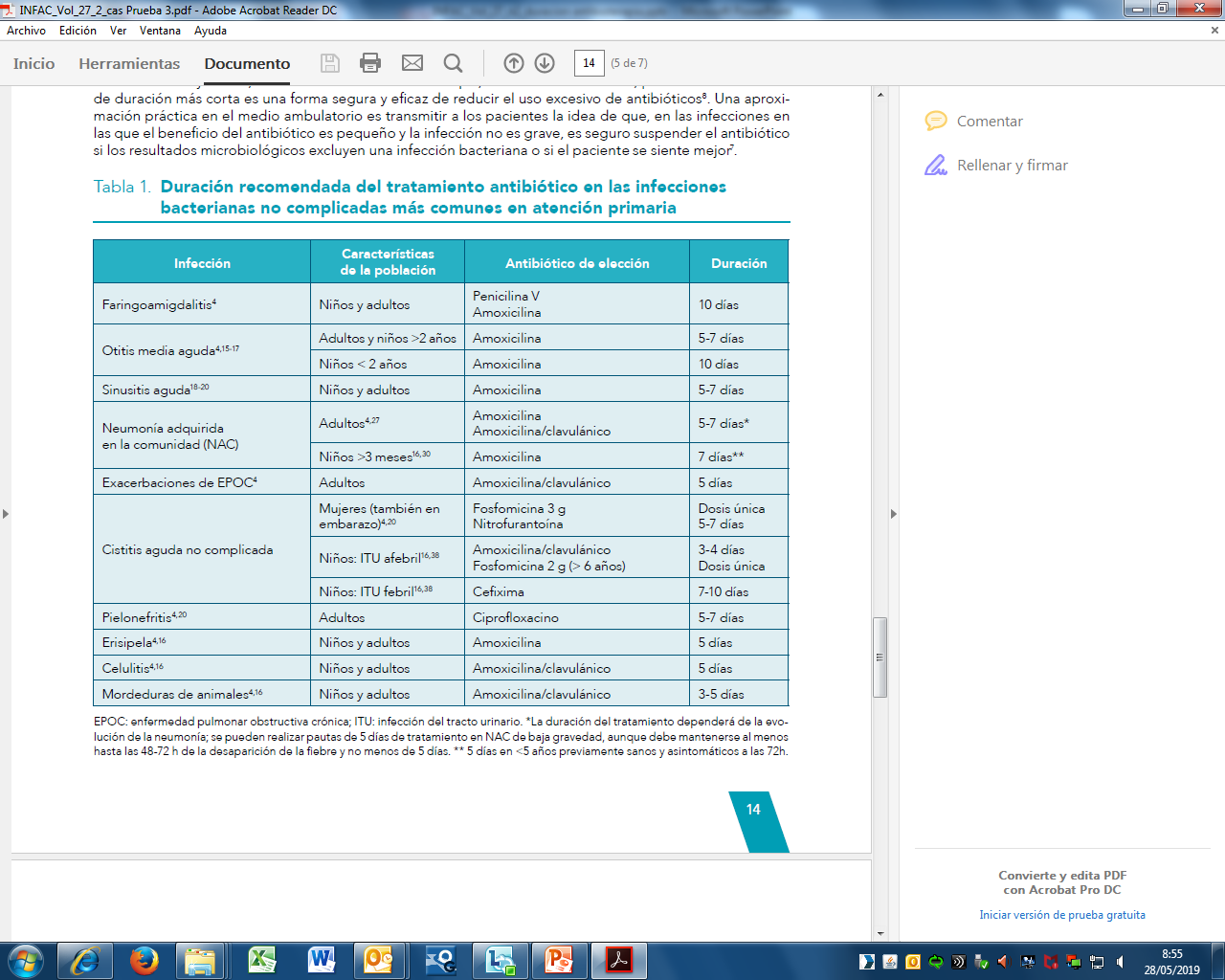 INFECCIONES DE LAS VÍAS RESPIRATORIAS ALTAS
OTITIS MEDIA AGUDA
En la otitis media está muy extendido el uso diferido de antibióticos. 
En una revisión Cochrane del año 2010 en niños y adolescentes, desde 1 mes hasta 18 años de edad, se observó una mayor tasa de fracasos del tratamiento en los primeros 20 días con las pautas <7 días frente a las de ≥7 días (21% vs 18%); estas diferencias desaparecían a partir del día 20. 
Un estudio posterior con niños de 6 a 23 meses mostró menor tasa de curación en los tratamientos de 5 días frente a 10 días con amoxicilina/clavulánico. 

Por ello, en adultos y en niños mayores de 2 años se recomienda un tratamiento de 5-7 días, mientras que en los niños menores de 2 años se sigue recomendando el tratamiento de 10 días.
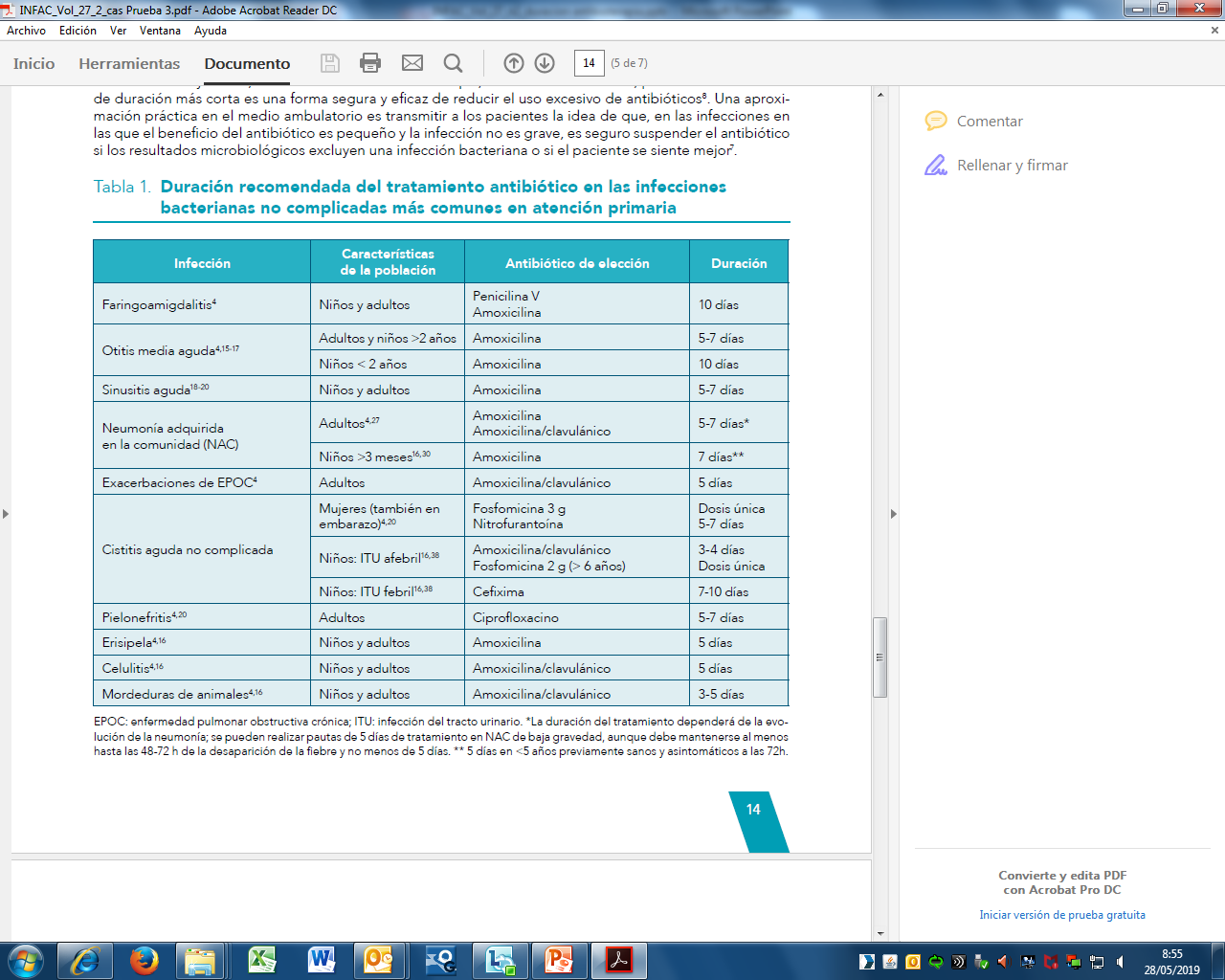 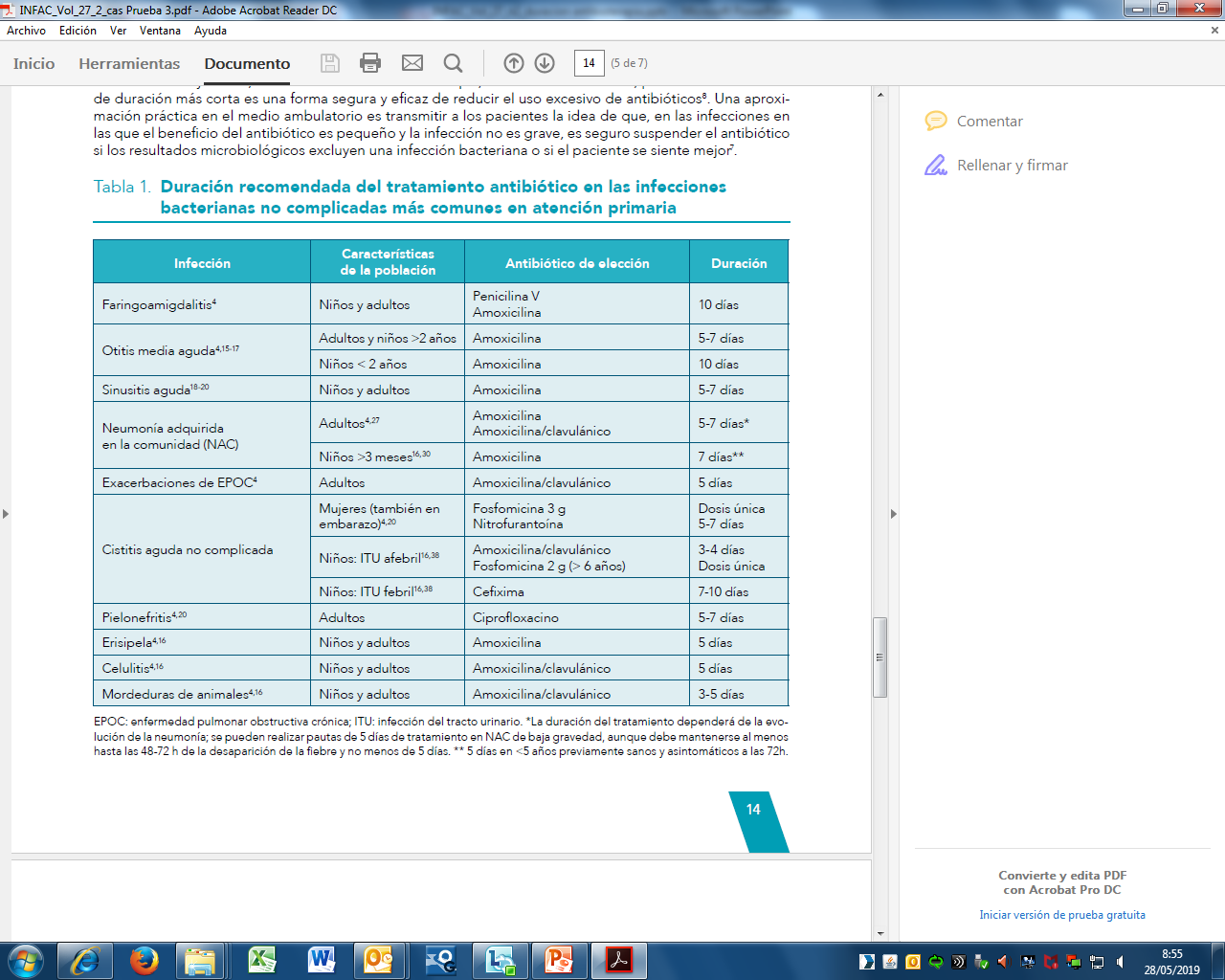 INFECCIONES DE LAS VÍAS RESPIRATORIAS ALTAS
RINOSINUTIS Y SINUSITIS AGUDA NO COMPLICADA
Se recomienda una pauta de 5-7 días de antibiótico en el tratamiento de la sinusitis en adultos. 
En un metaanálisis del año 2008 no se observó diferencia en la tasa de respuesta, eficacia microbiológica y recaídas entre un tratamiento corto (3-7 días) y uno largo (6-10 días) con el mismo antibiótico. La tasa de efectos adversos fue menor en la pauta de 5 días en comparación con la de 10 días. 

Las evidencias en los niños son más escasas. La guía NICE del año 2017 recomienda tratar 5 días a los niños por extrapolación de los resultados del metaanálisis en adultos
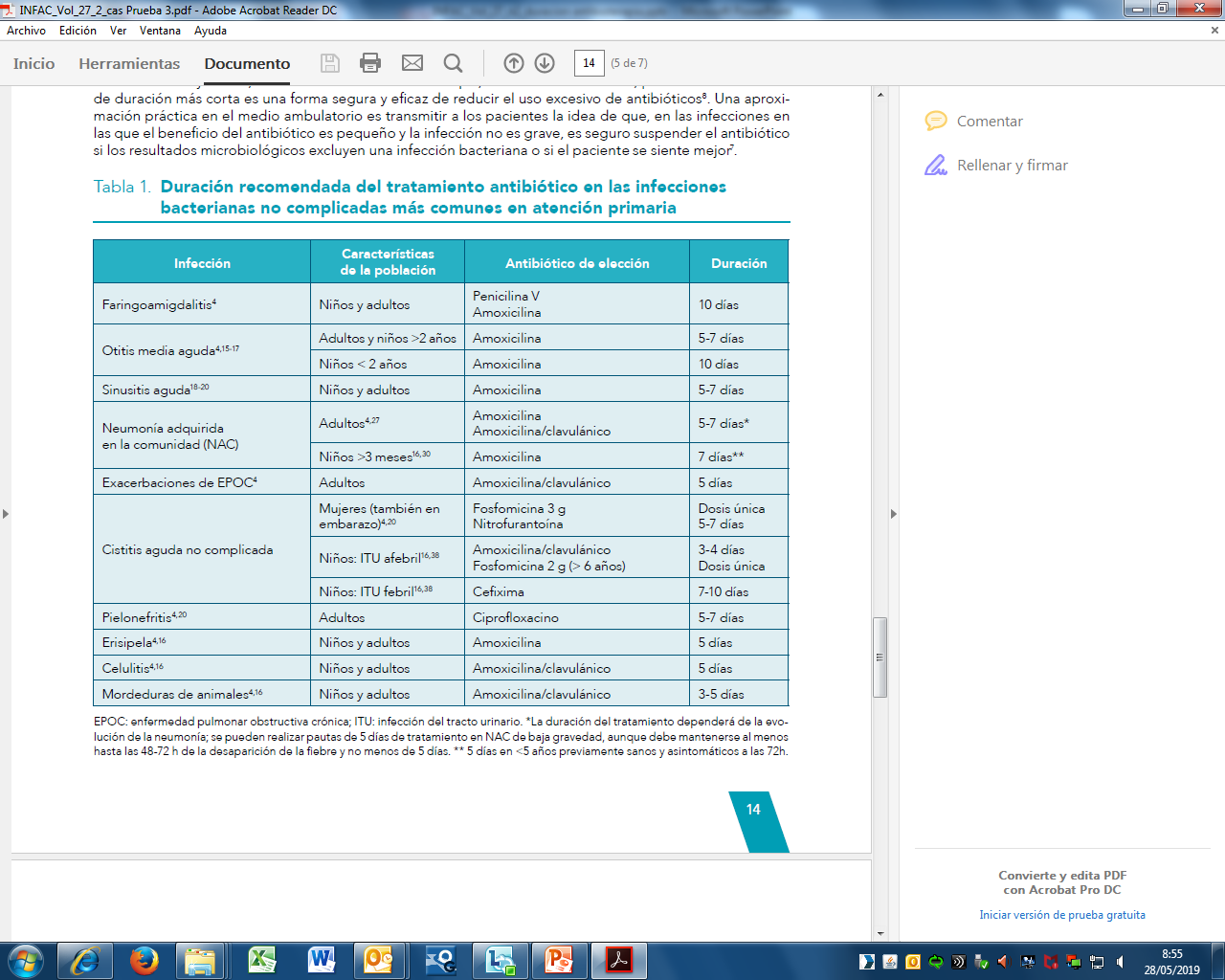 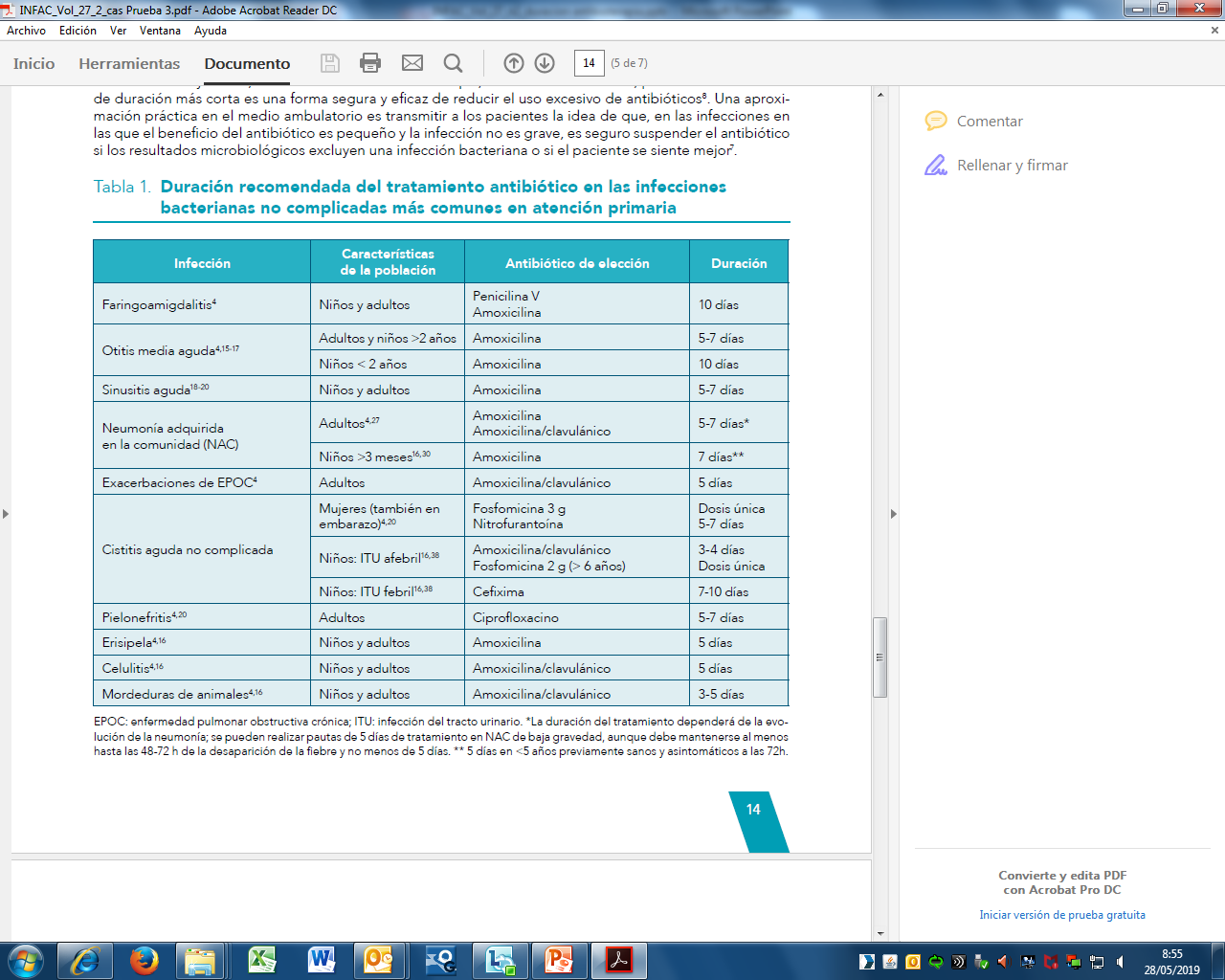 INFECCIONES DE LAS VÍAS RESPIRATORIAS BAJAS
NEUMONÍA ADQUIRIDA EN LA COMUNIDAD- Adultos
Tradicionalmente, la duración del tratamiento antibiótico de la NAC ha sido de 7-10 días o más. Se han publicado distintos estudios en los que una pauta más corta, de entre 3 y 7 días, no se ha mostrado inferior en cuanto a los resultados clínicos, en comparación con los tratamientos más largos.
En 2007, la Infectious Diseases Society of America (IDSA) recomendaba una duración mínima de 5 días, siempre que los pacientes permanecieran afebriles durante 48-72 h y no presentaran más de un signo de inestabilidad clínica asociado a la neumonía, antes de la finalización del tratamiento. 
La fiebre es uno de los signos de la neumonía que habitualmente desaparece a los 3 días del inicio del tratamiento, por lo que, cuando esto ocurre, a los 5 días se podría finalizar el tratamiento. En la mayoría de los pacientes se consigue estabilidad clínica a los 3-7 días, por lo que pautas más largas son raramente necesarias. 
Varias revisiones que comparaban tratamientos cortos (≤6 días) vs. largos (≥7 días) de la NAC en el ámbito extrahospitalario no han encontrado diferencias en los resultados. 
Una revisión sistemática del año 2018 no encontró diferencias entre las pautas cortas (≤6 días) y las largas (≥7 días) en la curación clínica ni en las recaídas, independientemente del ámbito donde se produce la neumonía o de su gravedad. Se produjeron menos efectos adversos con las pautas cortas y también la mortalidad fue menor. Se incluyeron estudios tanto del ámbito extrahospitalario como del hospitalario, así como comparaciones entre distintas pautas de los mismos o diferentes antibióticos.
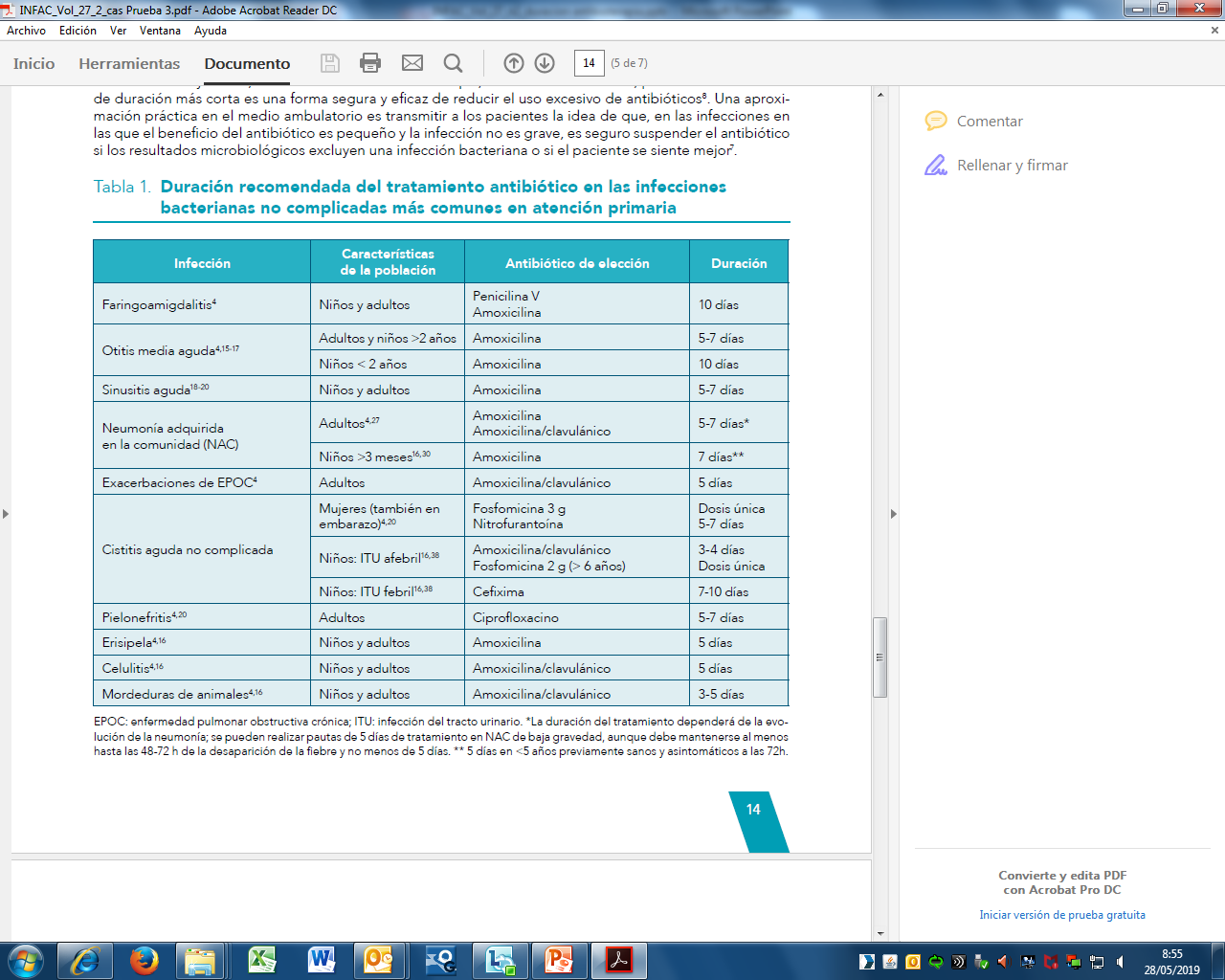 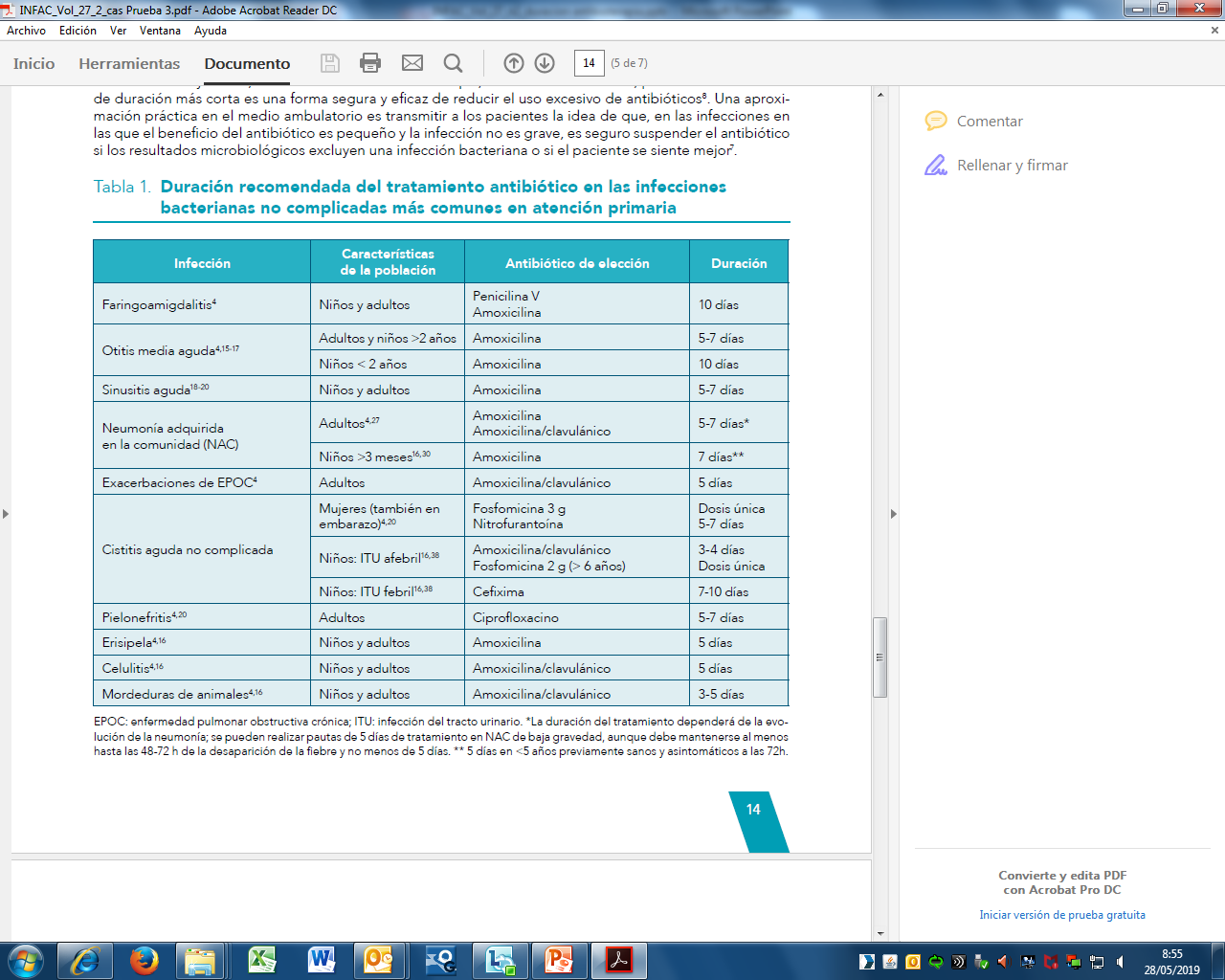 INFECCIONES DE LAS VÍAS RESPIRATORIAS BAJAS
NEUMONÍA ADQUIRIDA EN LA COMUNIDAD- Pediatría
La pauta de 10 días ha sido la más estudiada, aunque pautas más cortas podrían ser igual de eficaces, en especial en la neumonía más leve tratada de forma ambulatoria. 
Una revisión Cochrane de 2008 en niños de 2 a 59 meses, encontró que tratamientos de 3 días con amoxicilina o cotrimoxazol fueron tan eficaces como tratamientos de 5 días, con los mismos antibióticos. No se hallaron diferencias entre las pautas cortas y las largas en las tasas de curación clínica, fracaso del tratamiento o recaída en los 7 días siguientes a la curación clínica. 
Sin embargo, los estudios incluidos se llevaron a cabo en países en desarrollo, sin acceso a radiografías ni al diagnóstico microbiológico, por lo que es posible que muchos de los niños incluidos tuvieran neumonía viral, lo que dificulta la extrapolación de los resultados a nuestro ámbito. 
No se dispone de estudios en niños de más edad. Se necesitan más estudios para confirmar si duraciones menores a 7 días podrían ser igualmente eficaces en la NAC no complicada en niños; actualmente la Guía de tratamiento de las enfermedades infecciosas en pediatría en atención primaria de la OSI Donostialdea recomienda 7 días.
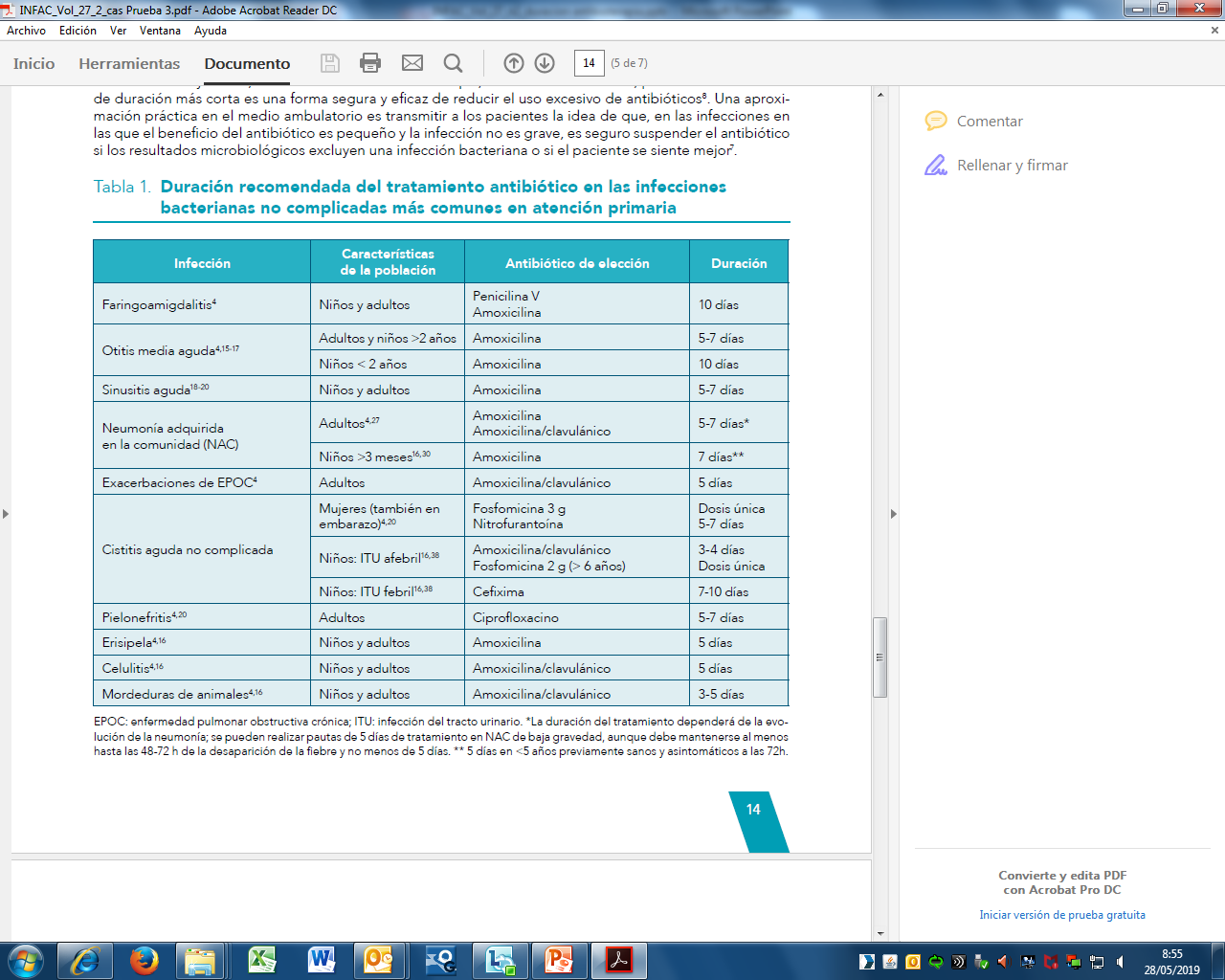 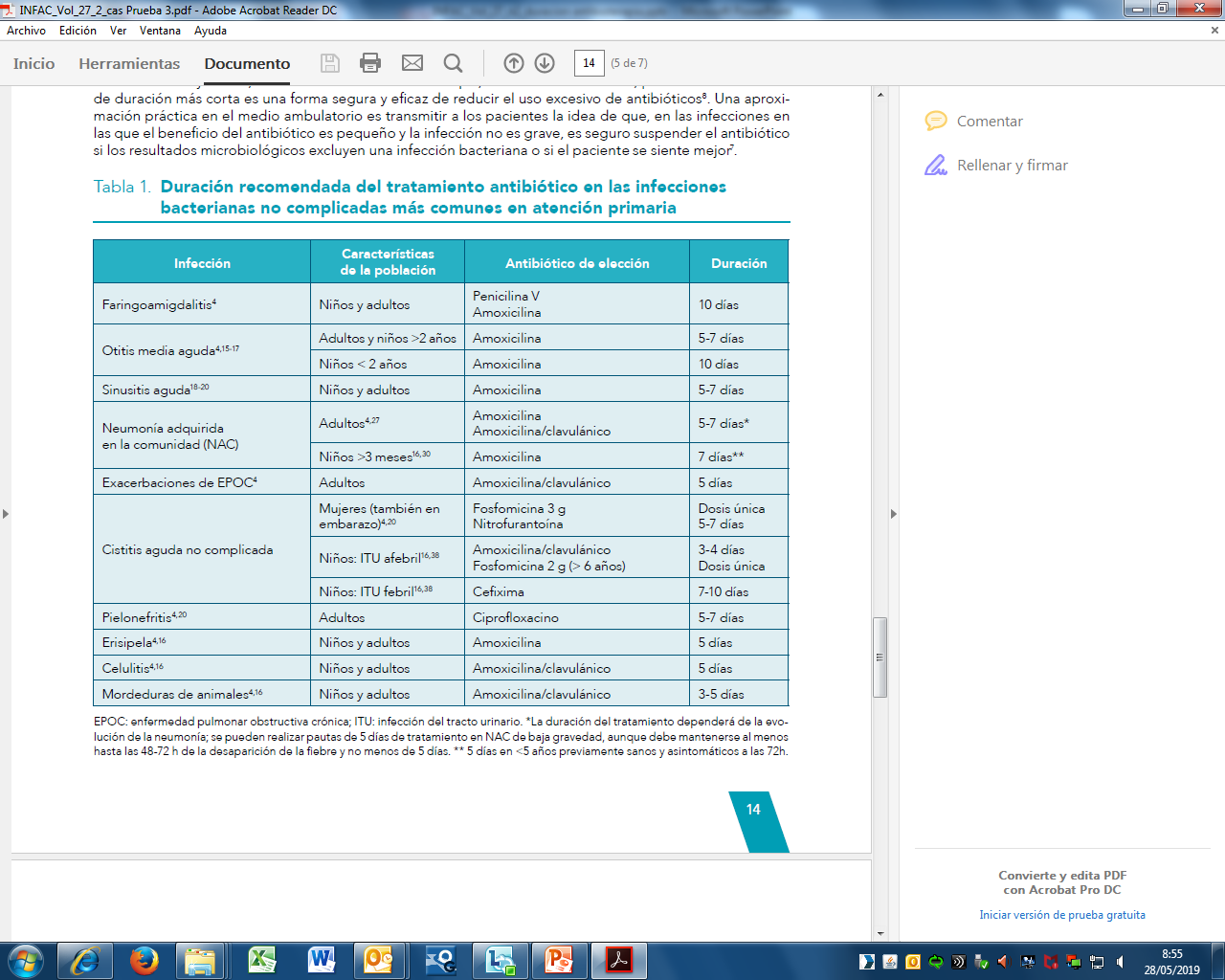 INFECCIONES DE LAS VÍAS RESPIRATORIAS BAJAS
EXACERBACIONES DE EPOC
Se recomienda una pauta de 5 días en adultos. 
En un metaanálisis del año 2008 se compararon pautas cortas (5 días) y largas (7 o 10 días) de los mismos antibióticos (quinolonas, cefixima y claritromicina a las mismas dosis y misma vía de administración). Se concluyó que los tratamientos cortos eran tan eficaces como los largos, además de ser más seguros.
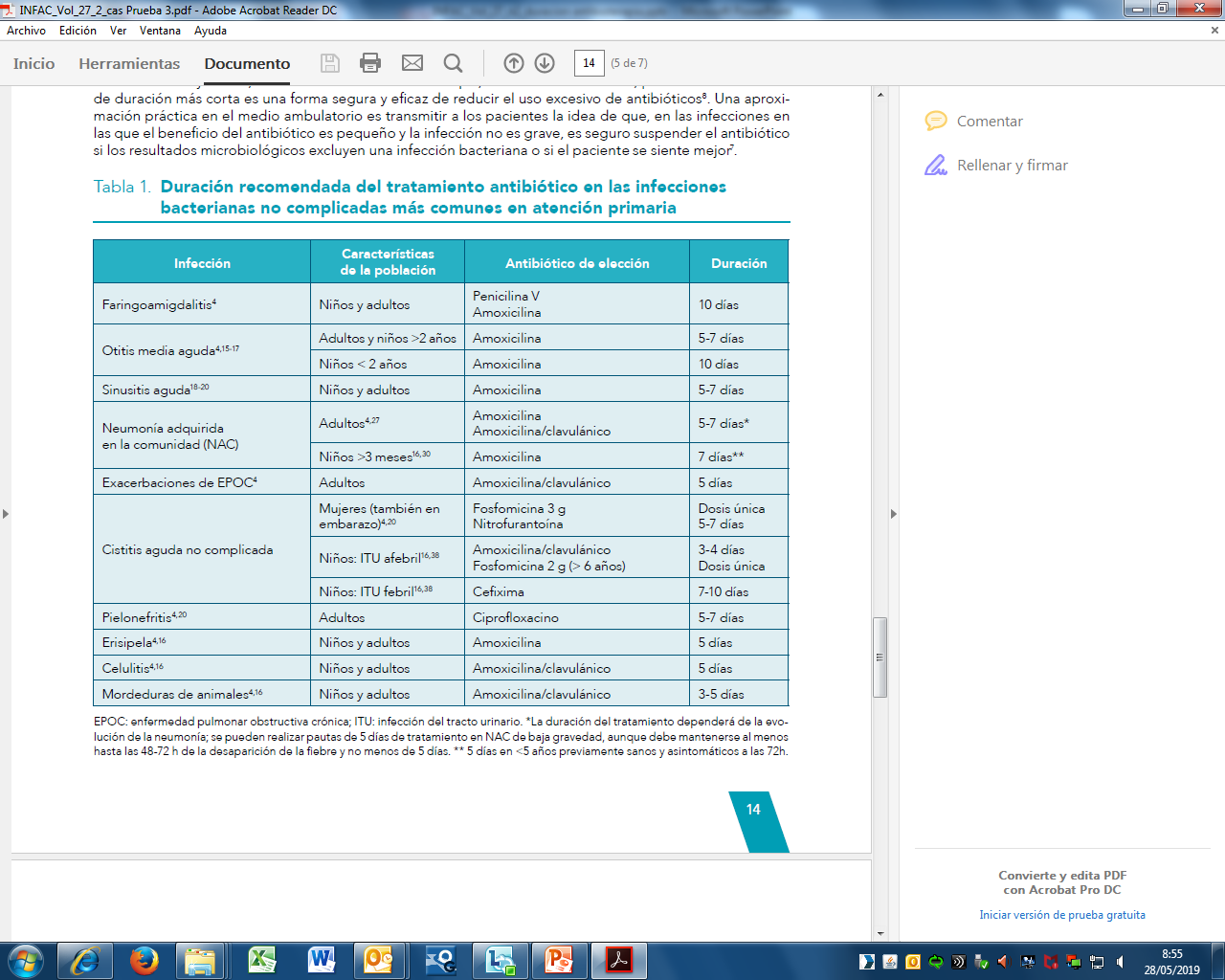 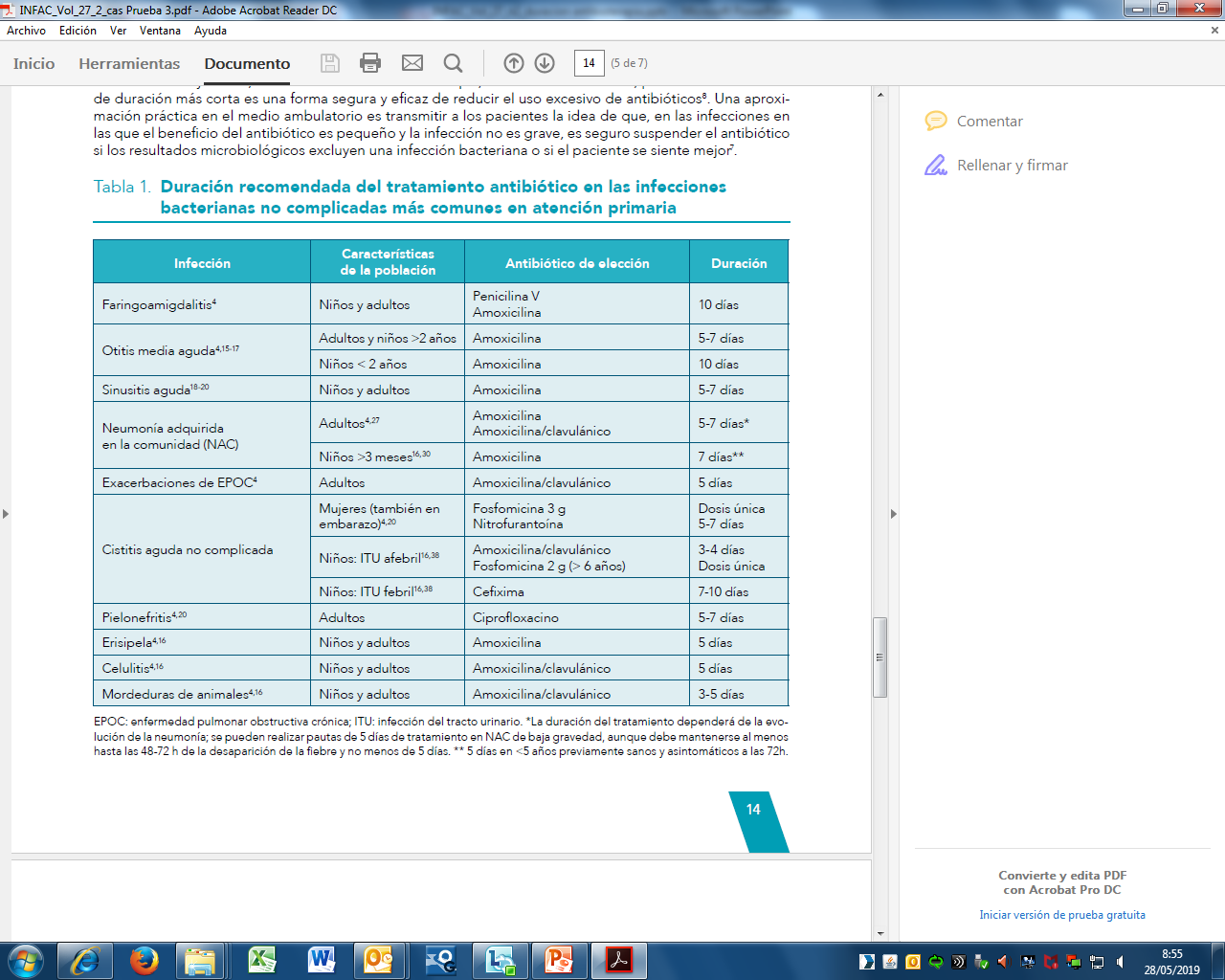 INFECCIONES DEL TRACTO URINARIO
CISTITIS AGUDA NO COMPLICADA
La fosfomicina (3 g en dosis única) y la nitrofurantoína (5-7 días) son los tratamientos de elección. 
En un metaanálisis del año 2005 en mujeres con ITU no complicada, no se observaron diferencias en la resolución clínica entre las pacientes tratadas con antibióticos durante 3 días frente a las que lo estuvieron durante ≥5 días. El fracaso bacteriológico, tanto a las 2 como a las 8 semanas, fue ligeramente inferior en las tratadas con terapias más largas, mientras que el abandono de la terapia fue menor con los tratamientos cortos.
En caso de que los síntomas se prolonguen durante más de 7 días, ITU reciente, diabetes, insuficiencia renal o inmunosupresión se requerirá una duración mayor de la terapia.
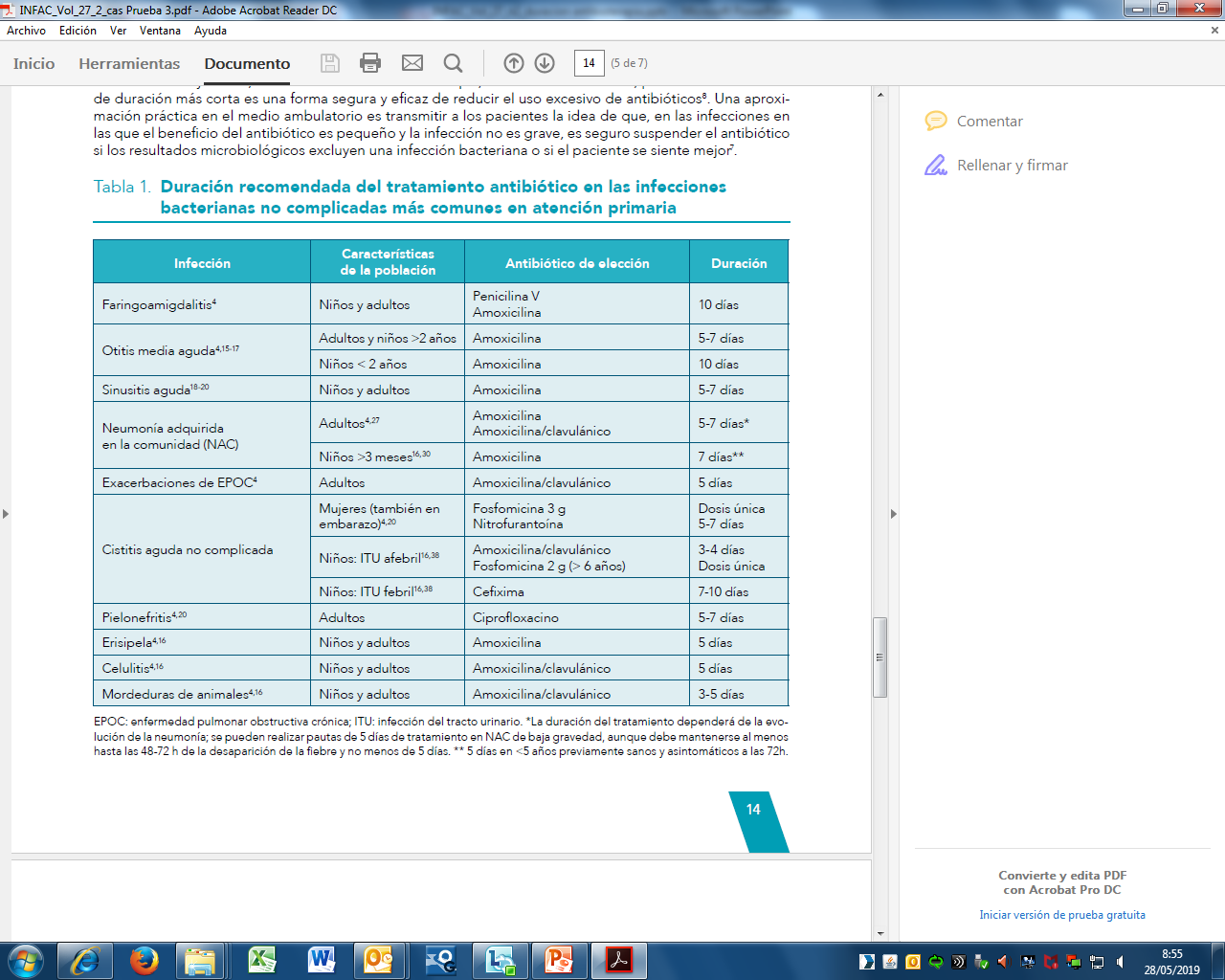 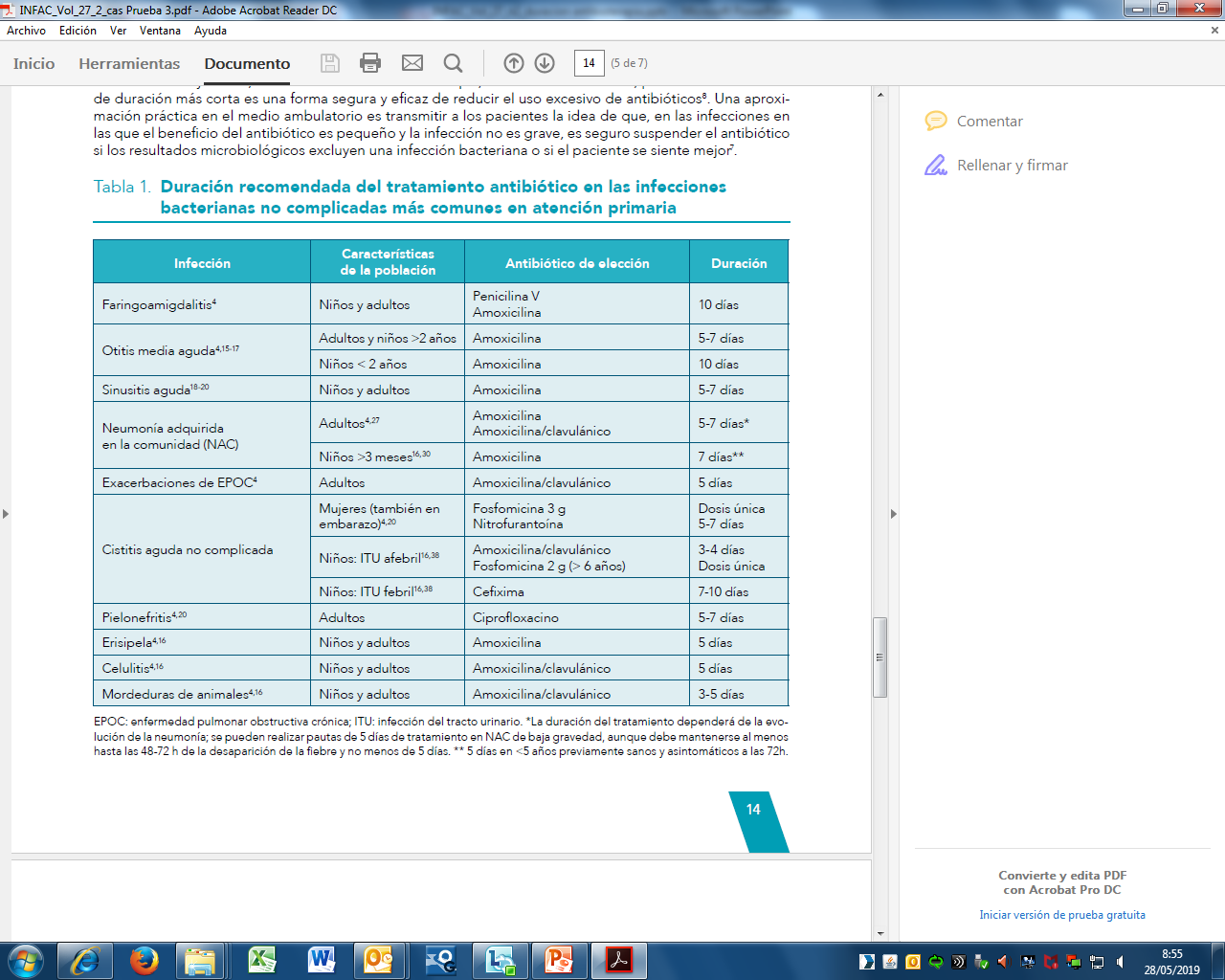 INFECCIONES DEL TRACTO URINARIO
PIELONEFRITIS
El ciprofloxacino es el antibiótico de elección en la pielonefritis aguda y se ha comprobado que las pautas cortas, de 5-7 días, son comparables a las pautas más largas. 

Un estudio de 2017 que comparó el tratamiento con ciprofloxacino en pautas de 7 o de 14 días, no halló diferencias en la curación clínica entre ambas pautas en las mujeres. 
En los hombres, por el contrario, la pauta de 7 días resultó inferior a la de 14 en la curación clínica a los 10-18 días postratamiento, pero no en el seguimiento a más largo plazo (70-84 días).
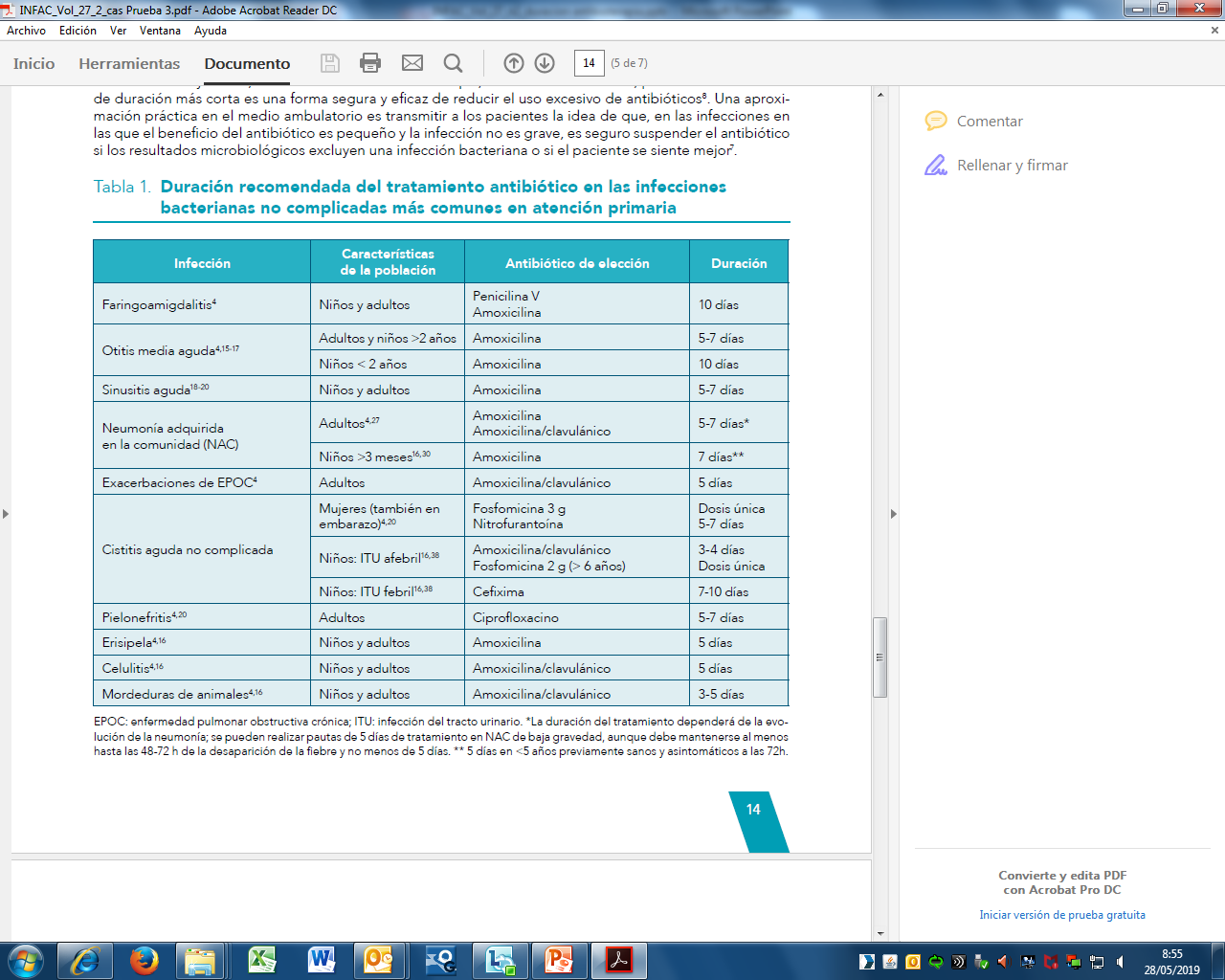 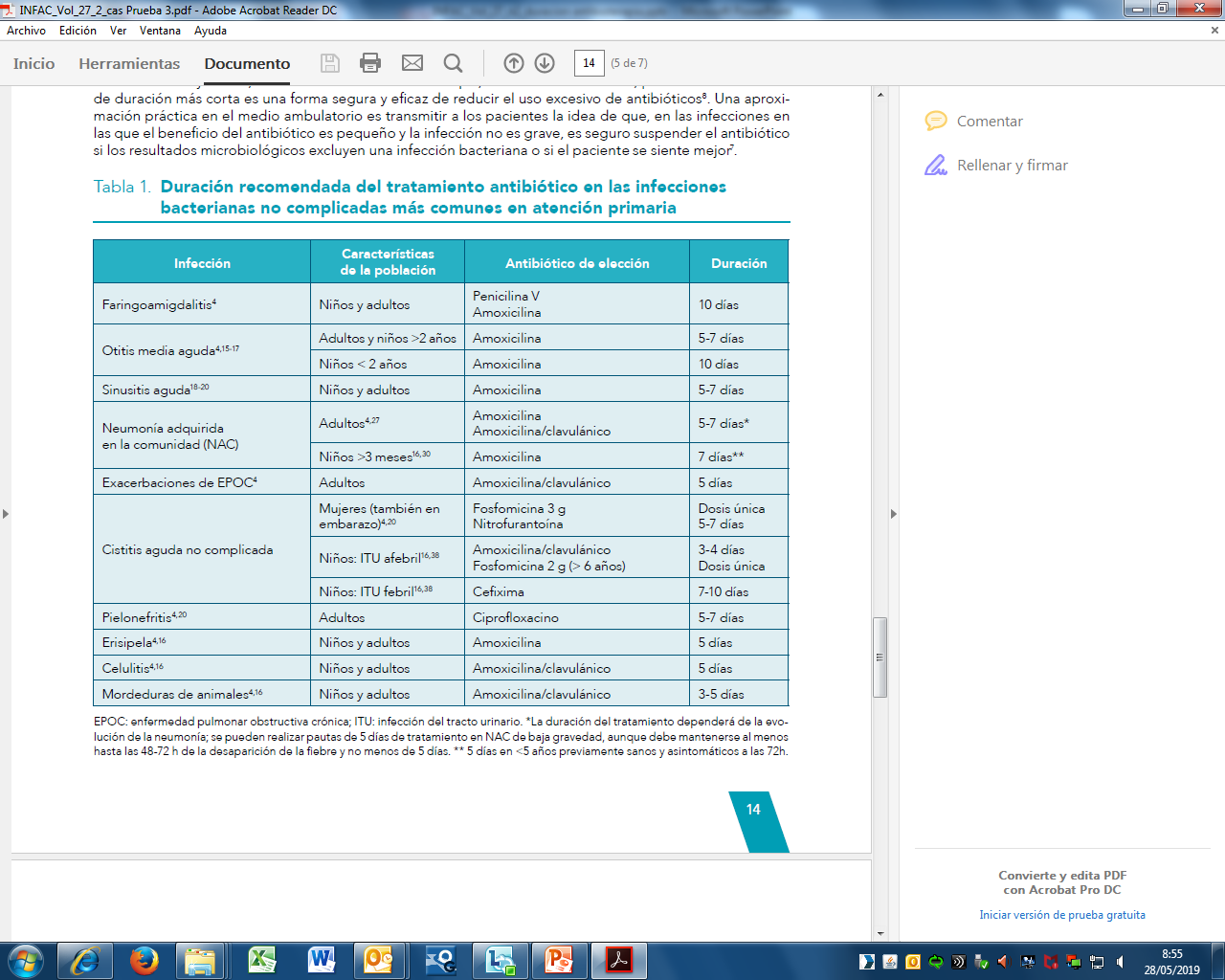 INFECCIONES DEL TRACTO URINARIO
Embarazo
Las terapias cortas son preferibles para minimizar la exposición del feto. 
Las terapias de 3-7 días son eficaces tanto en la bacteriuria asintomática como en la cistitis aguda sin síntomas de pielonefritis. 
Se puede utilizar una dosis única de fosfomicina (3 g).
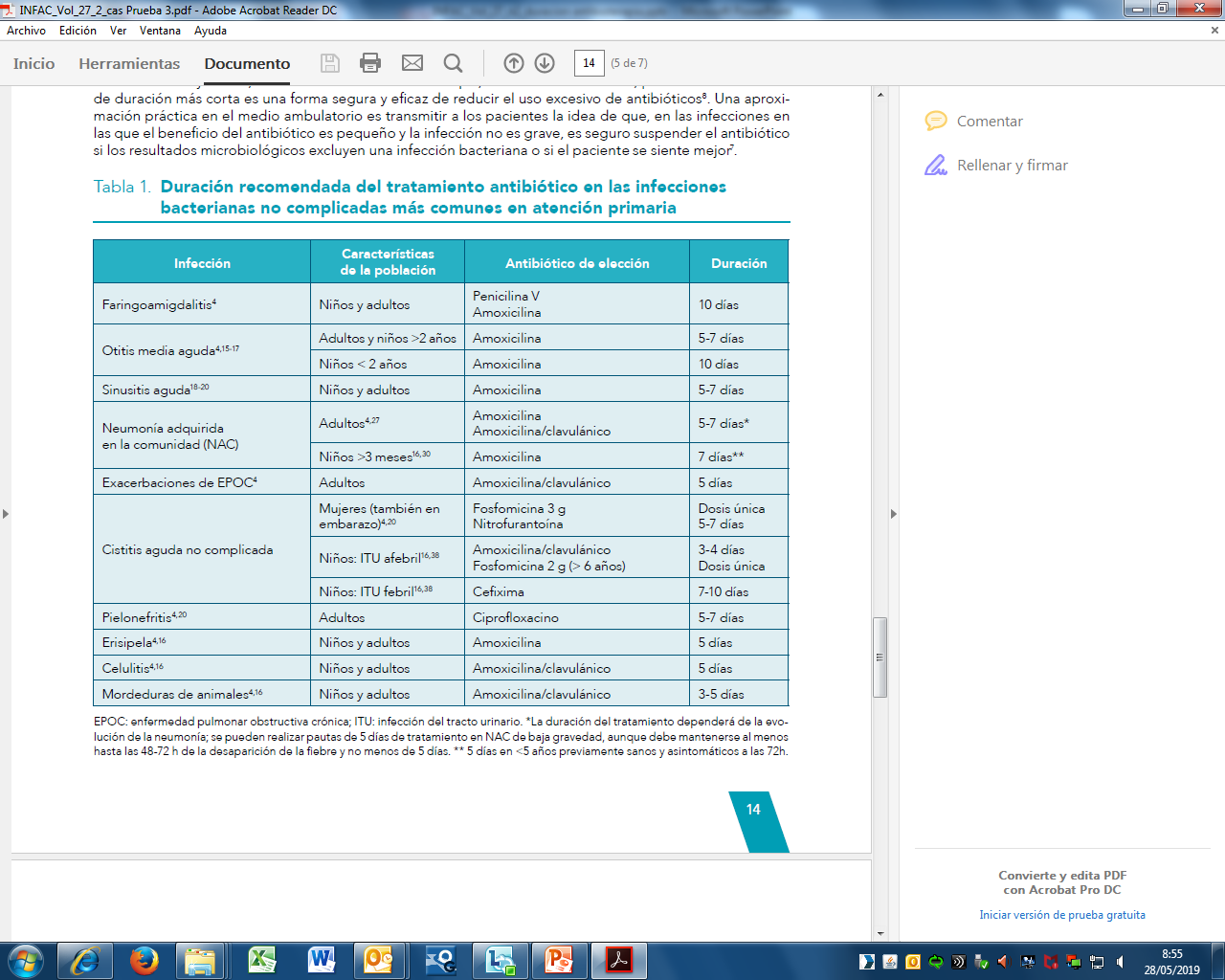 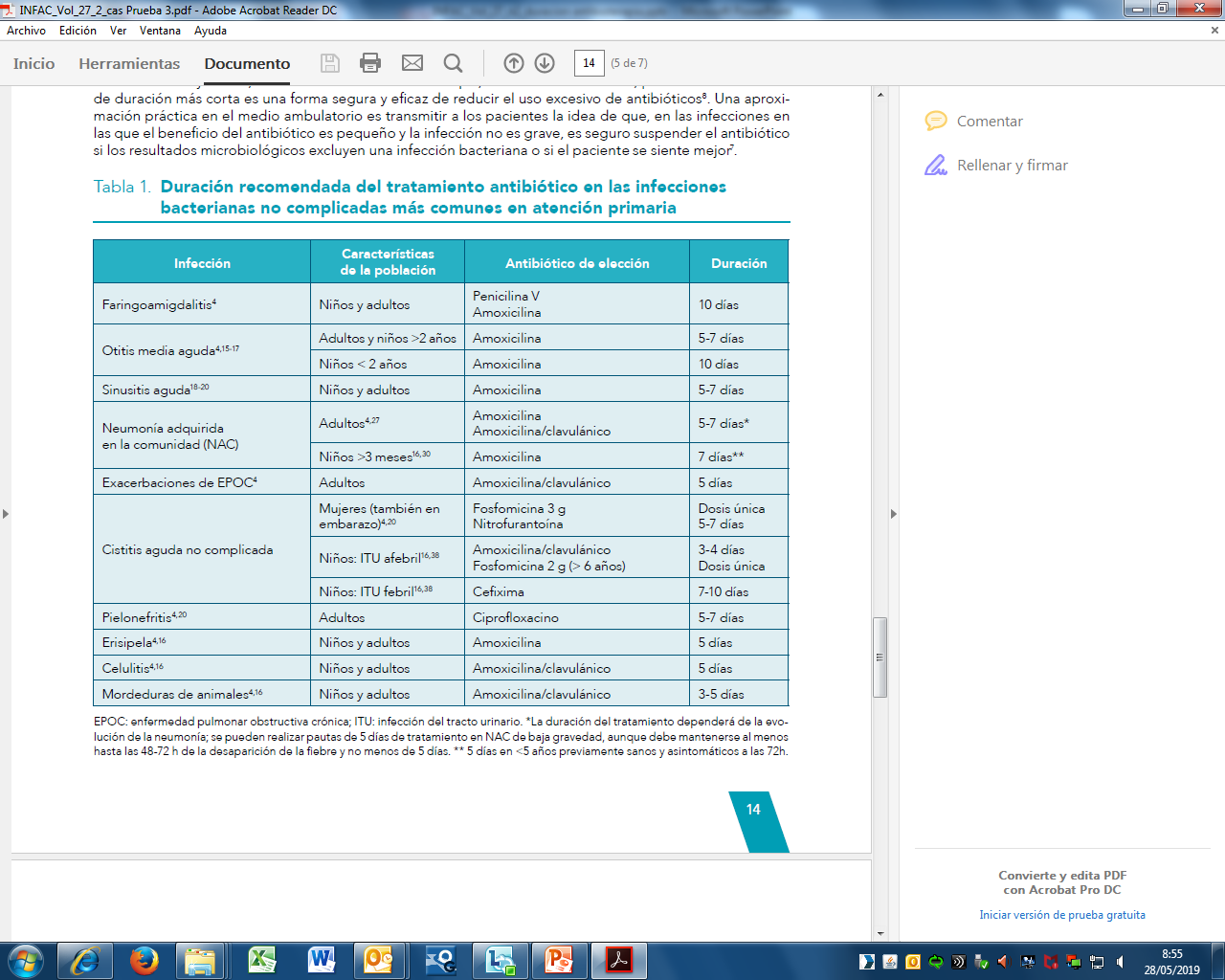 INFECCIONES DEL TRACTO URINARIO
Pediatría
En una revisión Cochrane de 2003 en la que se incluyeron pacientes de 3 meses a 18 años con ITU, no se observaron diferencias en la curación clínica, persistencia de bacteriuria, recurrencias o resistencia a los antibióticos entre las pautas cortas (2-4 días) y las largas (7-14 días). 
La guía de práctica clínica de GuíaSalud de 2011 diferencia las recomendaciones para las ITU afebriles (3-4 días) y las febriles (7-10 días).
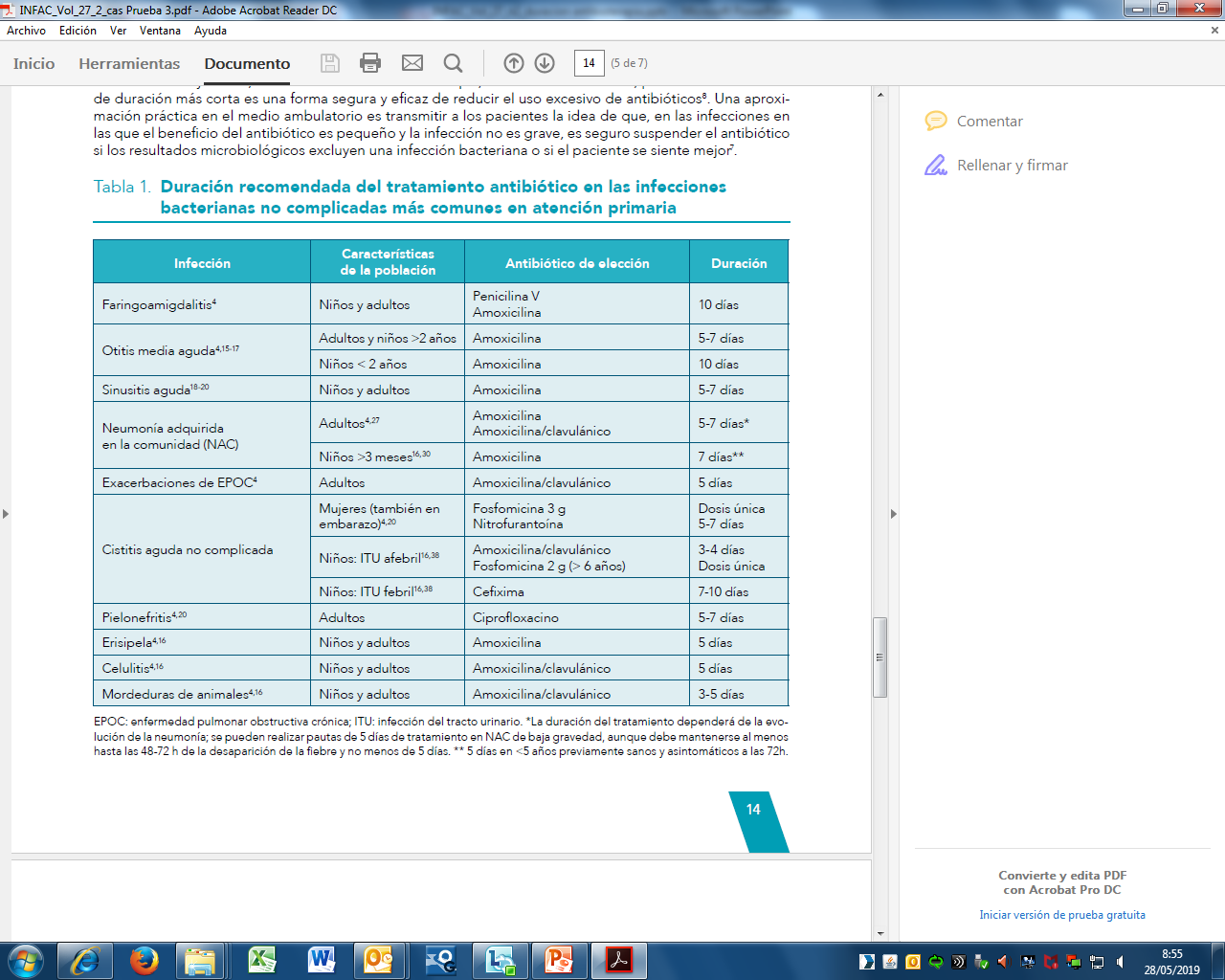 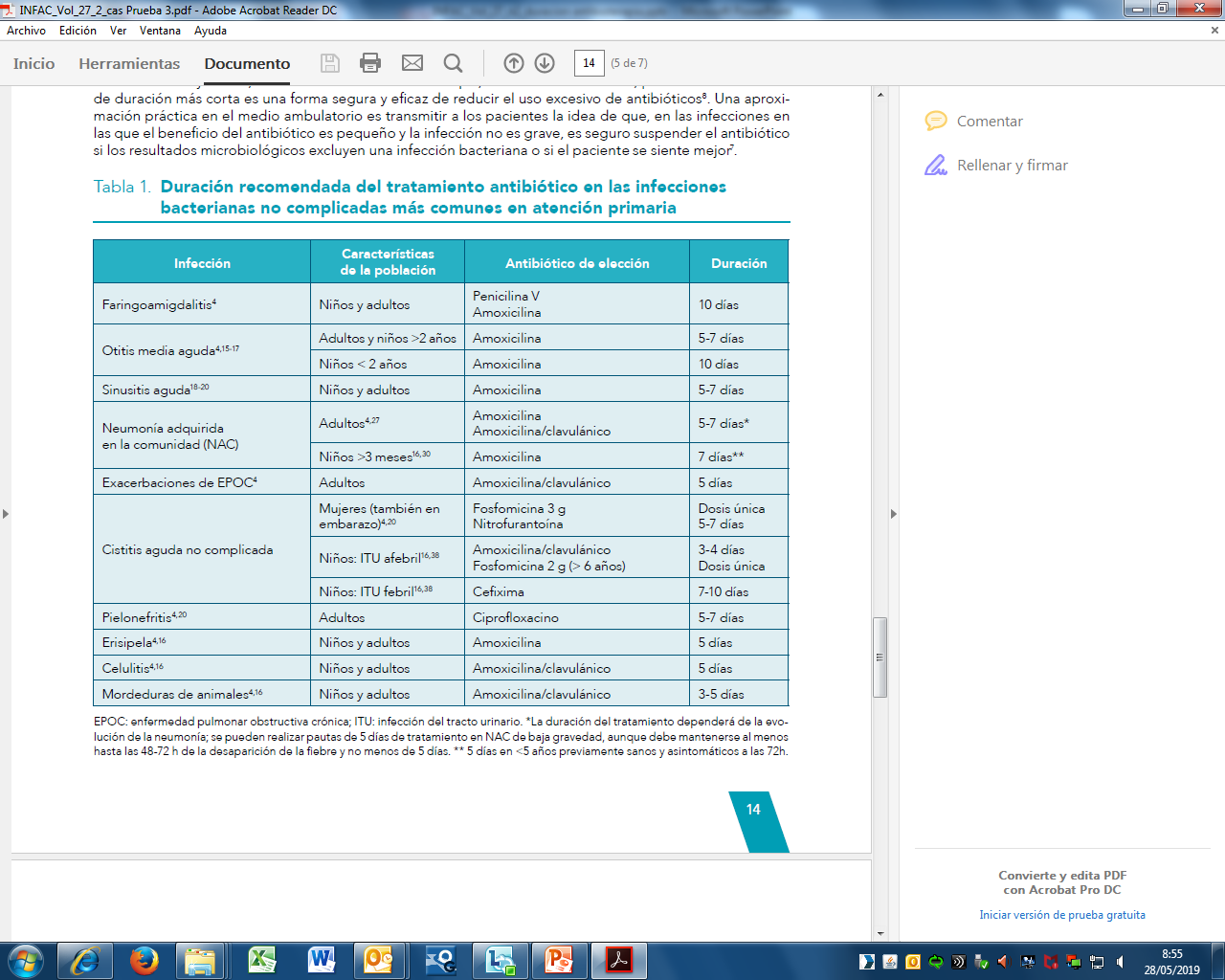 INFECCIONES DE PIEL Y PARTES BLANDAS
La evidencia de la eficacia de los tratamientos cortos en infecciones cutáneas y de partes blandas es escasa. 
En 2014 la IDSA recomendó, para la erisipela y celulitis, tratamientos de 5 días, que deberían prolongarse en caso de que la infección no mejorase, y de 3-5 días para las mordeduras de animales. 
En abscesos cutáneos y forúnculos, el tratamiento indicado es incisión y drenaje, y el tratamiento antibiótico sólo debería utilizarse en caso de síndrome de respuesta inflamatoria sistémica.
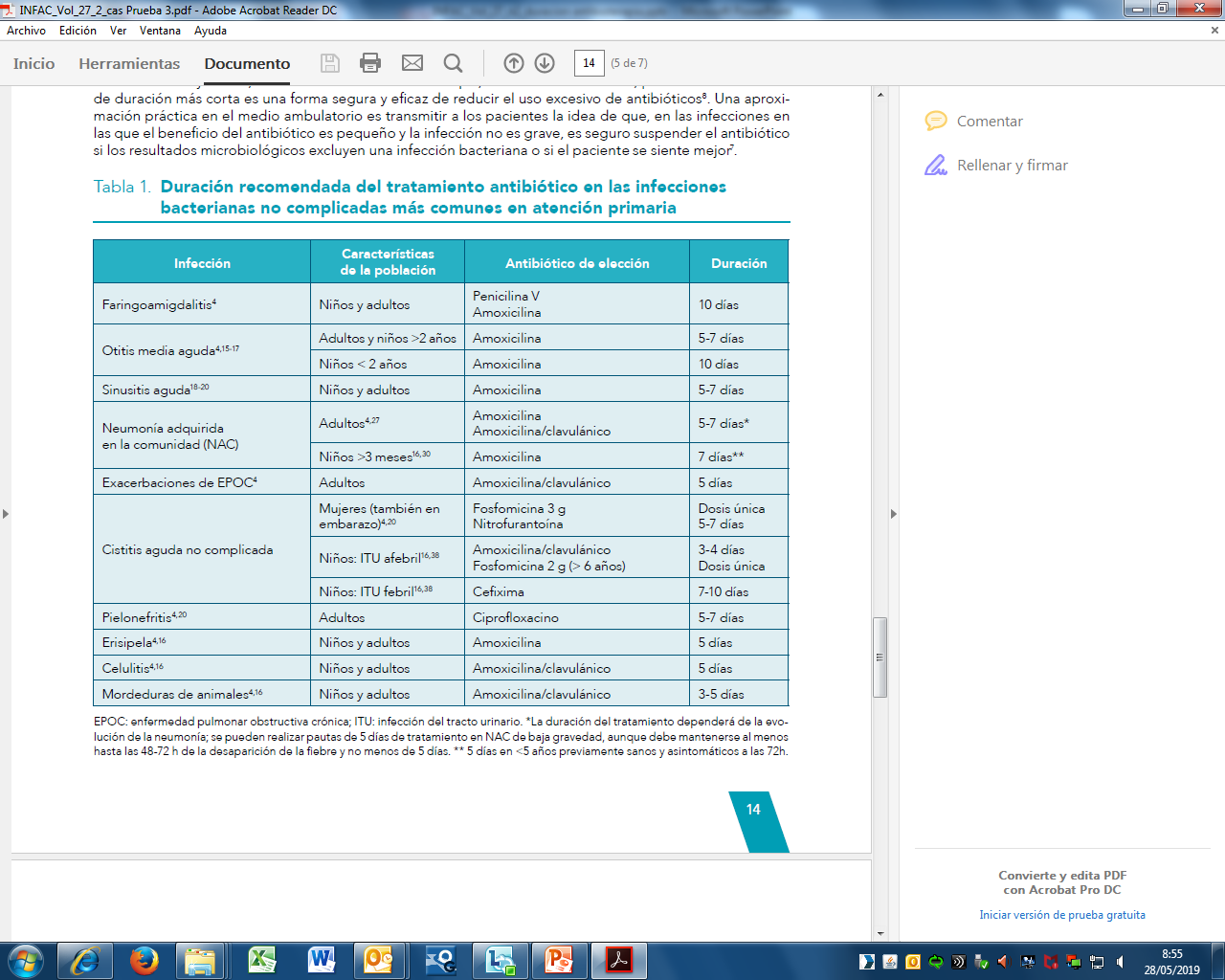 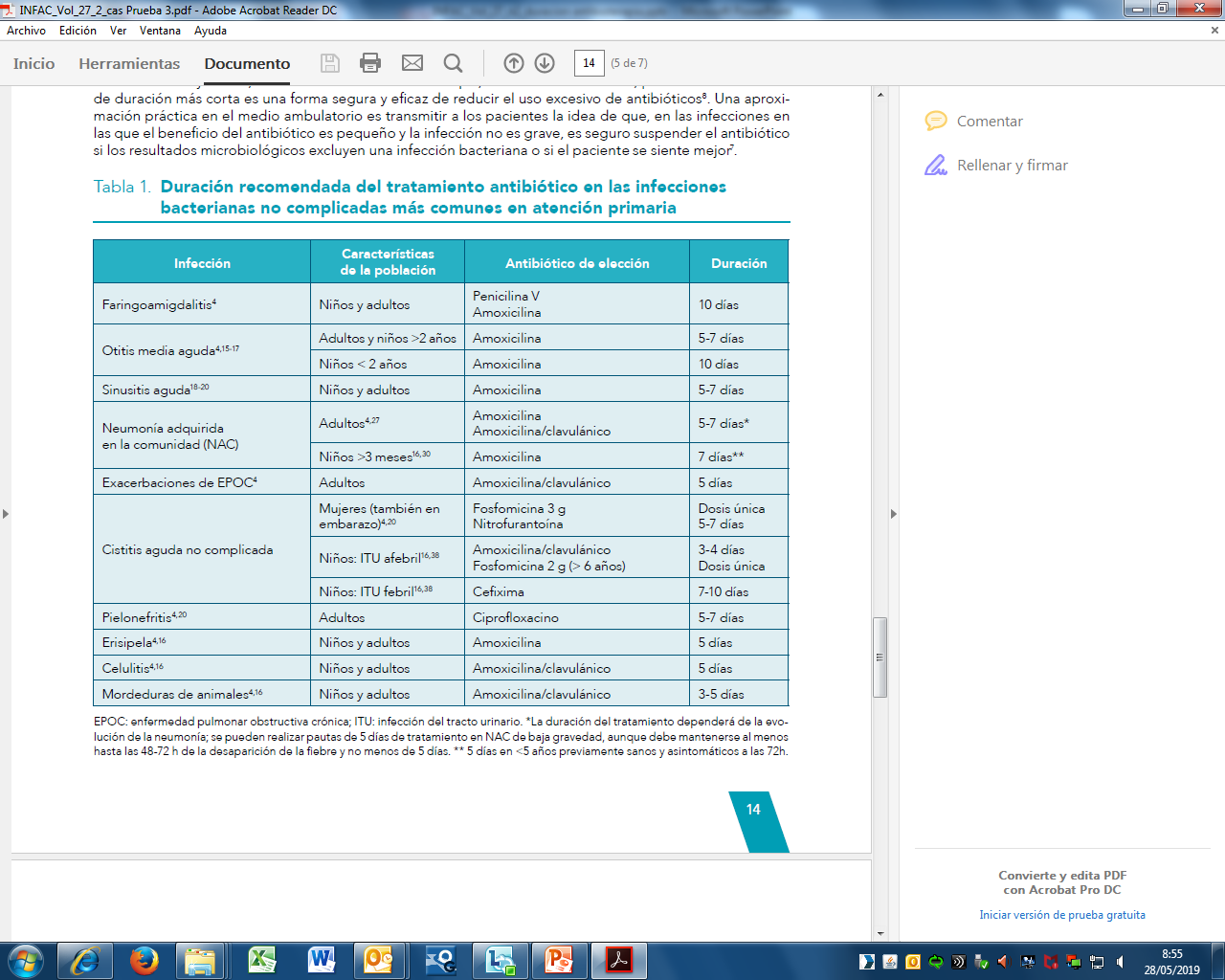 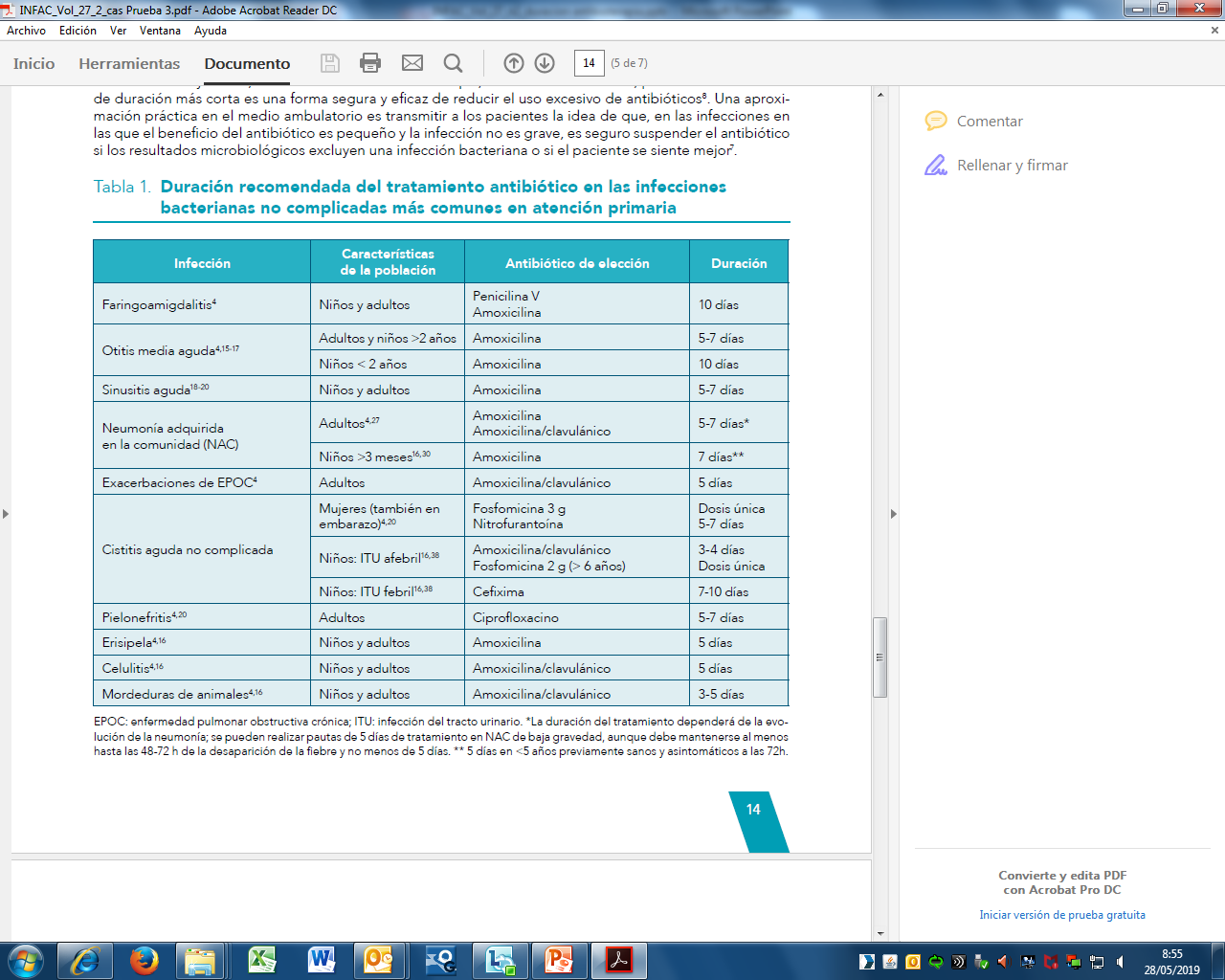 ¿QUÉ MENSAJE DAR A LOS PACIENTES?
La creencia de que es necesario completar siempre el tratamiento antibiótico indicado para minimizar las resistencias es una barrera para reducir la duración de los tratamientos y por tanto el uso innecesario de antibióticos. 

Hoy en día, existe suficiente evidencia de que, en muchas situaciones, prescribir tratamientos de duración más corta es una forma segura y eficaz de reducir el uso excesivo de antibióticos. 

Una aproximación práctica en el medio ambulatorio es transmitir a los pacientes la idea de que, en las infecciones en las que el beneficio del antibiótico es pequeño y la infección no es grave, es seguro suspender el antibiótico si los resultados microbiológicos excluyen una infección bacteriana o si el paciente se siente mejor.
CONCLUSIONES
Los ciclos cortos de antibióticos pueden limitar la propagación de bacterias resistentes, reducir los costes de tratamiento, los efectos adversos asociados y mejorar la adherencia. 

Cuanto mayor es la duración del tratamiento antibiótico, mayor es la posibilidad de inducir y seleccionar bacterias resistentes. 

Los tratamientos cortos están indicados en la mayoría de infecciones no complicadas tratadas en atención primaria.

Existen ciertas situaciones clínicas en las que sigue siendo recomendable prescribir los antibióticos con pautas más largas.

Se debe informar a los pacientes de que, en ciertas circunstancias, se pueden interrumpir los antibióticos de manera temprana.
Gracias!!
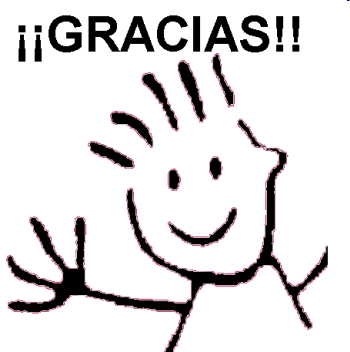 Más información y bibliografía…
INFAC Vol 27, Nº 2